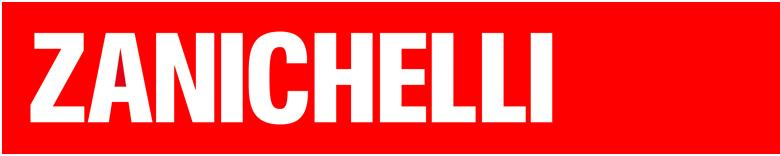 Fabio Fanti
Biologia, microbiologia
e tecniche di controllo sanitario
Capitolo 5

Il controllo della crescita microbica
1. Adottare la corretta terminologia
Disinfezione: 	eliminazione dei patogeni (disinfettante)
Antisepsi:		disinfezione su tessuto vivente (antisettico)
Asepsi:			tecniche per impedire la contaminazione 
Sanitizzazione:	disinfezione per ridurre la carica microbica
					e minimizzare le trasmissibilità delle infezioni
Sterilizzazione:	distruzione di tutti i microrganismi
Microbicida:		sostanza o azione che elimina microrganismi
Microbiostatico: sostanza o azione che ferma la crescita dei
					microrganismi
1. Adottare la corretta terminologia
Condizioni che influenzano l’attività degli antimicrobici
Numero iniziale di 									microrganismi
Tipo di microrganismo
Concentrazione dell’agente 								chimico
Stato fisiologico delle cellule
Condizioni ambientali
Temperatura
Durata del trattamento
Caratteristiche proprie dei 							microrganismi
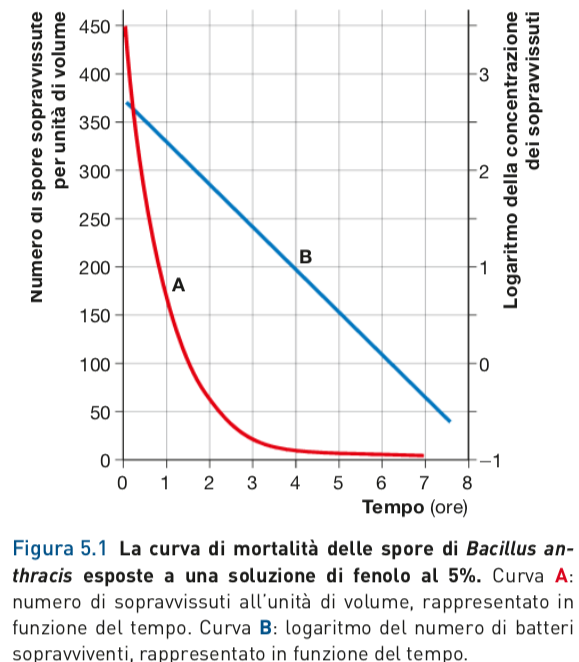 logaritmo della concentrazione 
dei sopravvissuti
numero di 
spore sopravvissute 
per unità di volume
2. I meccanismi d’azione degli antimicrobici
Danneggiamento della parete cellulare
Alterazione delle proteine e degli acidi nucleici
Antimetaboliti
Alterazione della permeabilità delle membrane cellulari
3. Agenti fisici e crescita microbica
3. Agenti fisici e crescita microbica
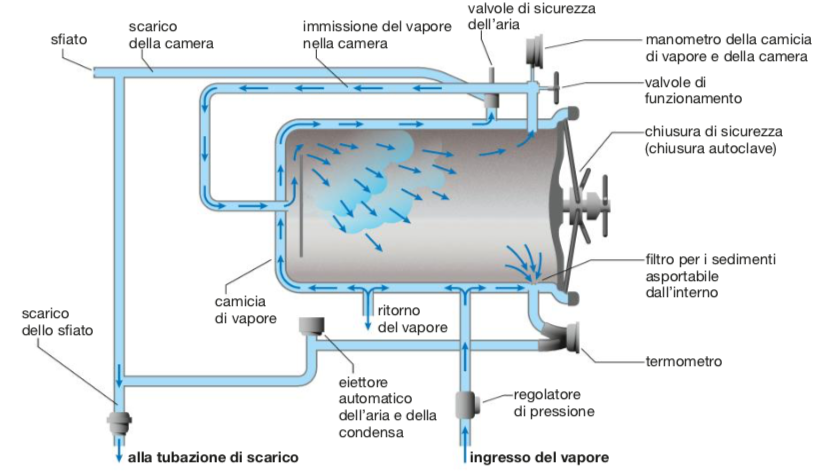 Calore umido
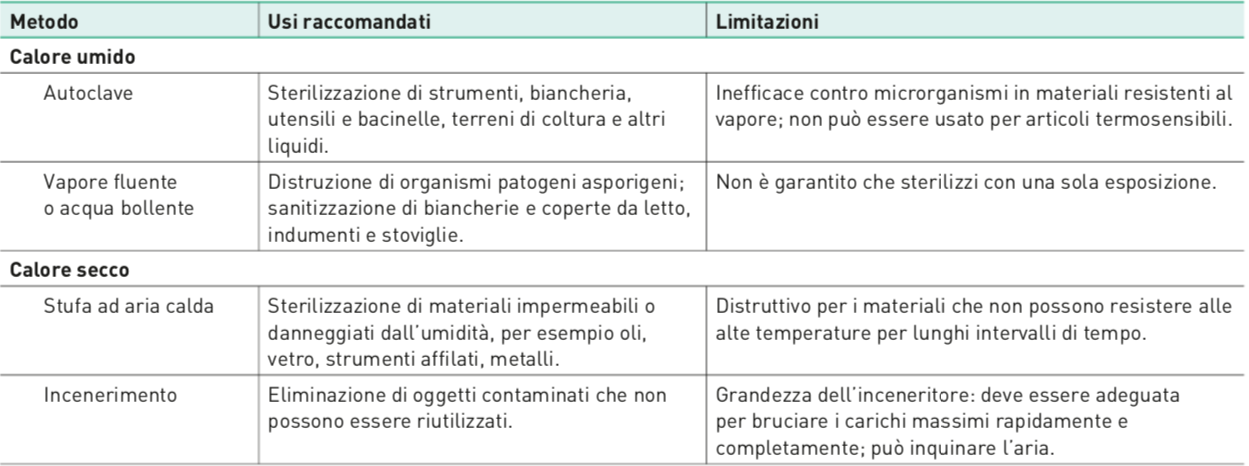 Pastorizzazione
Eliminazione dei patogeni negli alimenti, senza intaccare le caratteristiche organolettiche
Tindalizzazione
Sterilizzazione di materiali che non sopportano le condizioni di T e P dell’autoclave
3. Agenti fisici e crescita microbica
Calore umido
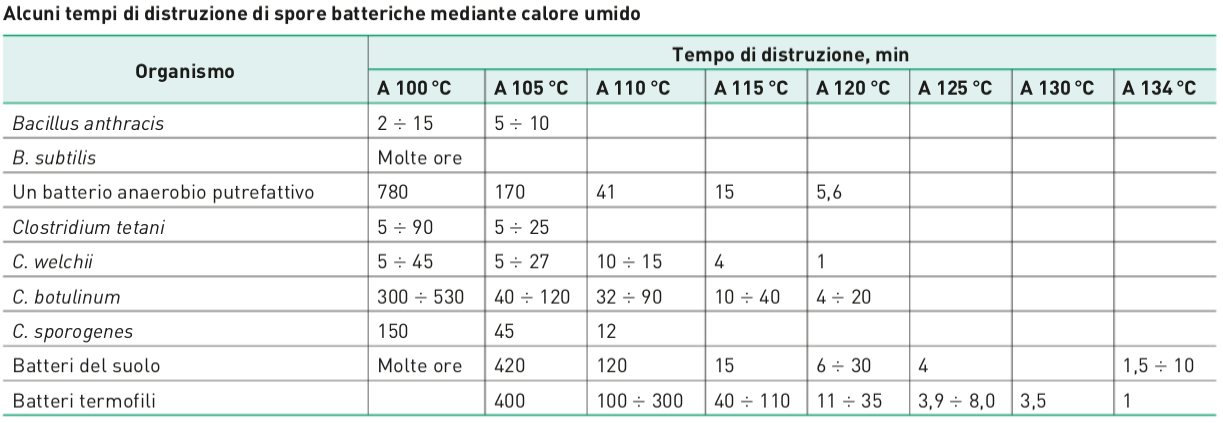 3. Agenti fisici e crescita microbica
Filtrazione
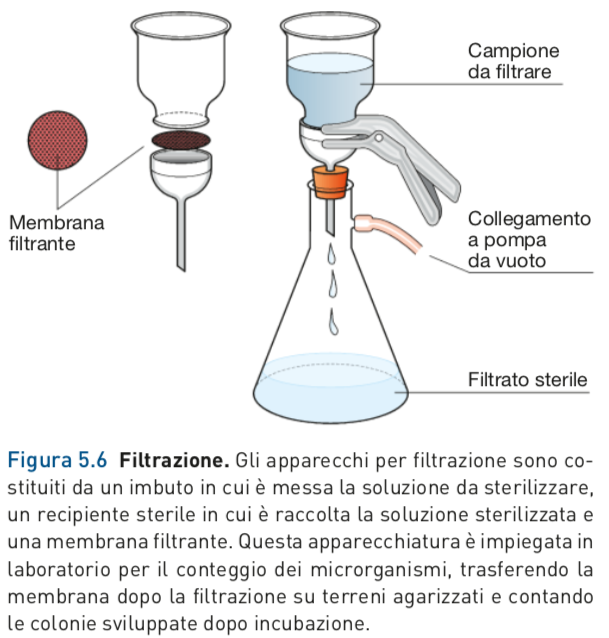 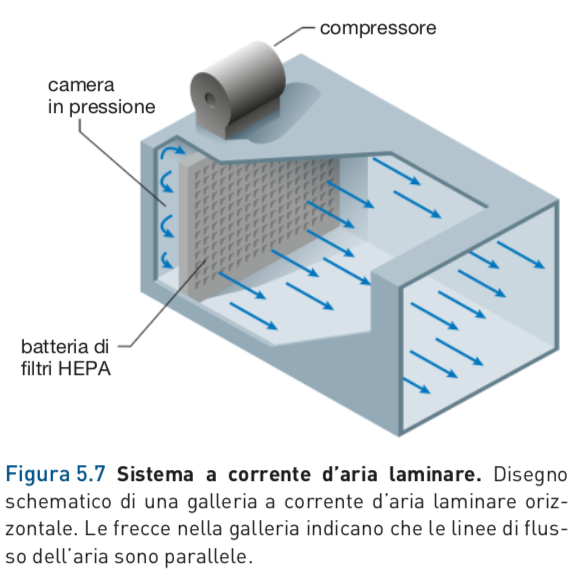 4. Agenti chimici antimicrobici
Criteri per la scelta corretta del disinfettante

Natura del materiale da trattare
Microrganismo su cui si intende agire
Concentrazione del disinfettante
Condizioni ambientali (pH, T, sostanze organiche presenti)
Tempi di contatto con il disinfettante
4. Agenti chimici antimicrobici
Alcoli, composti fenolici
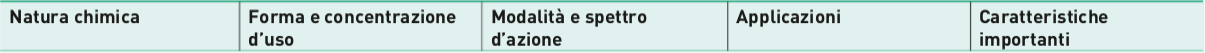 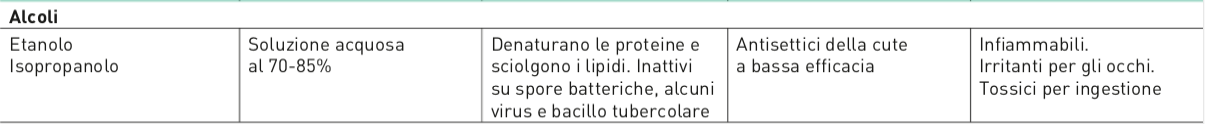 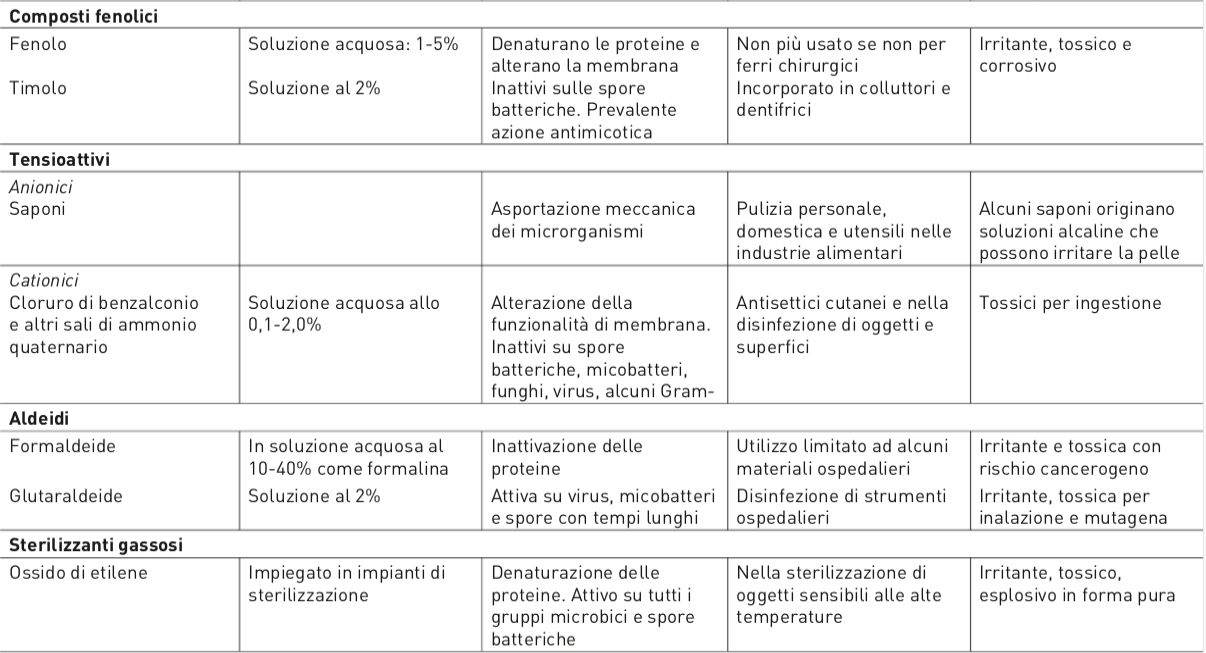 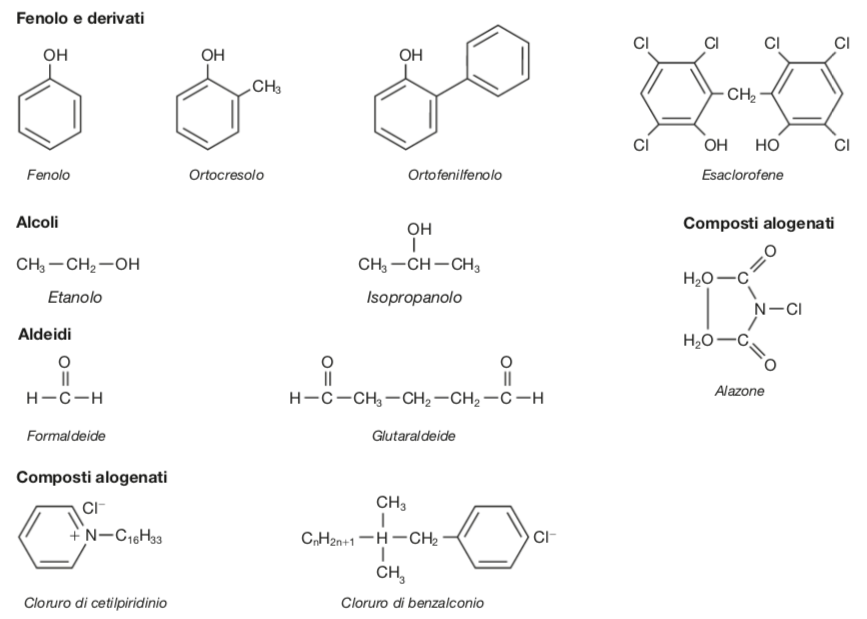 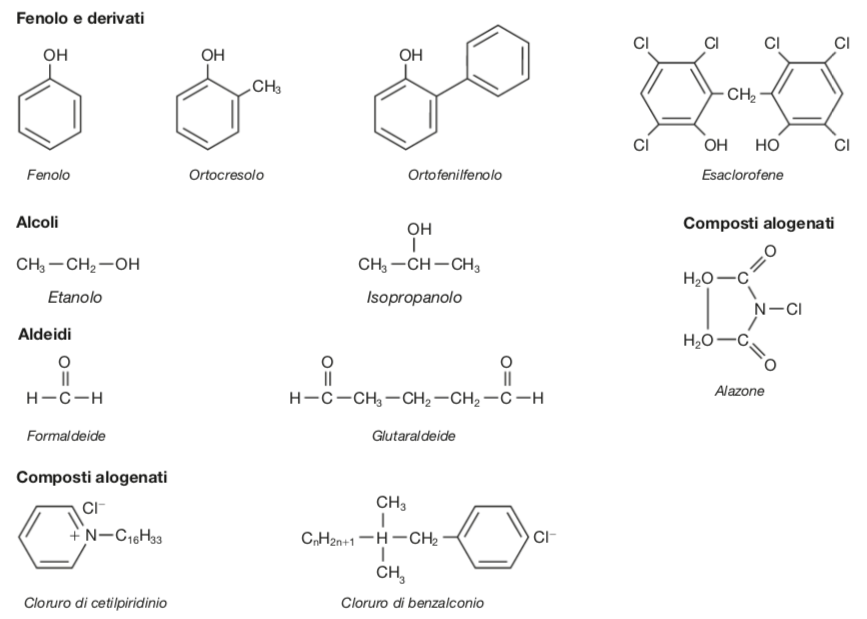 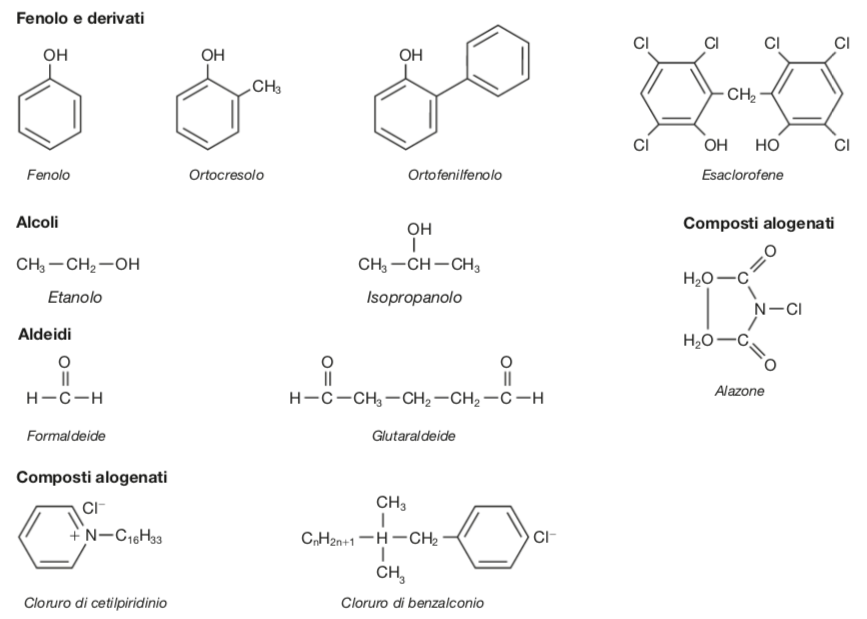 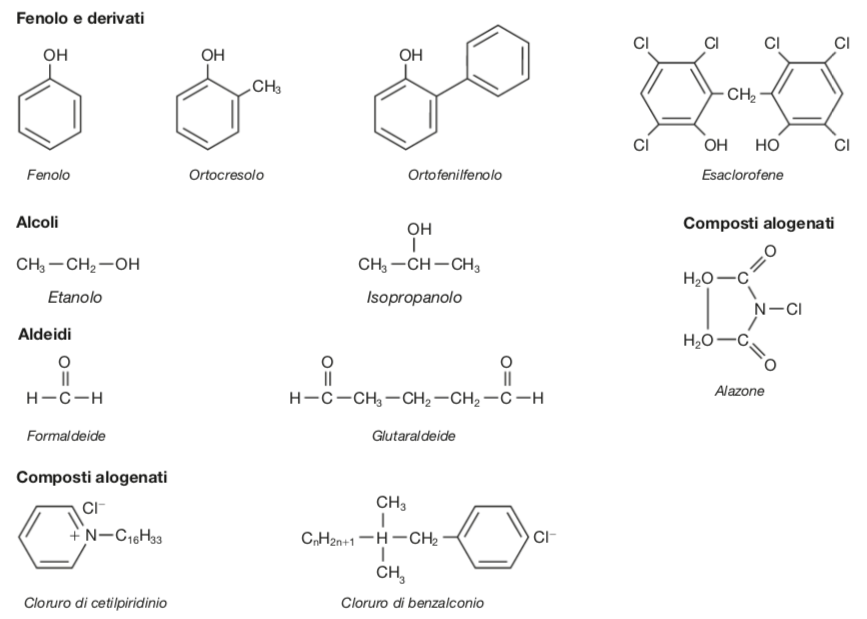 4. Agenti chimici antimicrobici
Alogeni
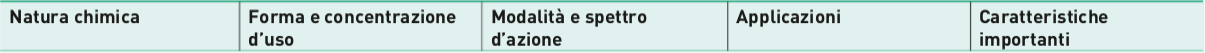 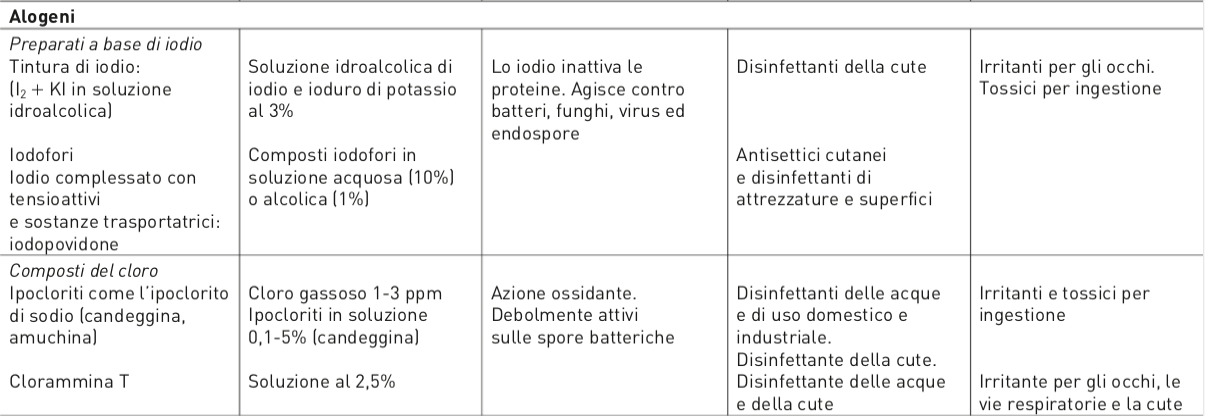 4. Agenti chimici antimicrobici
Tensioattivi, aldeidi
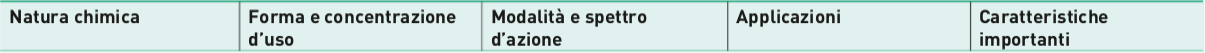 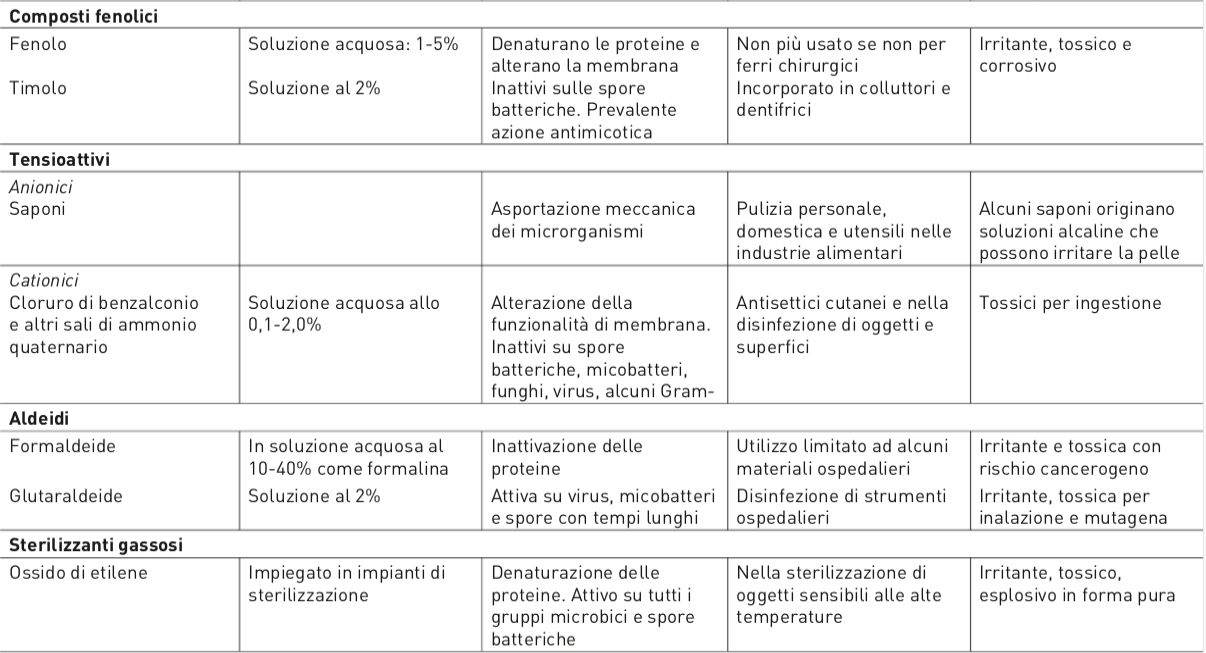 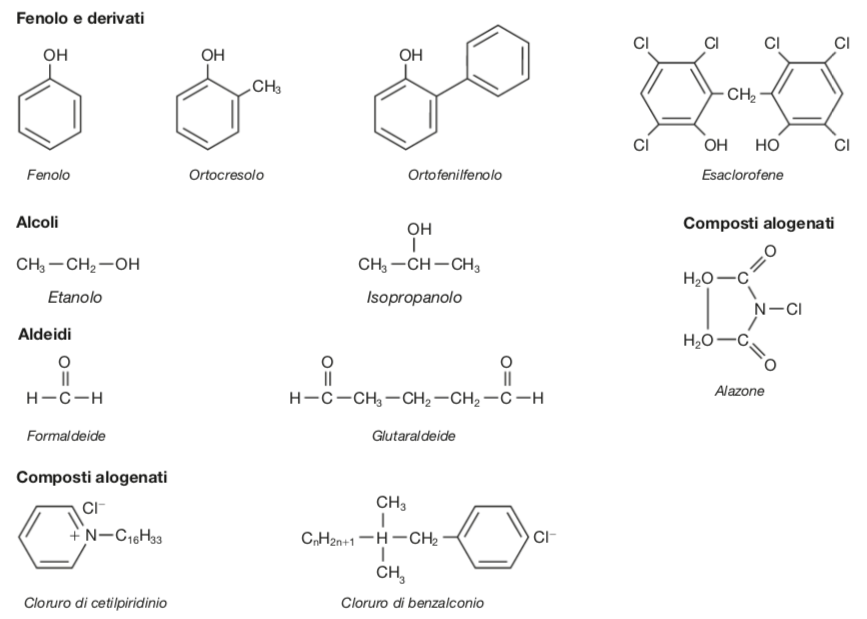 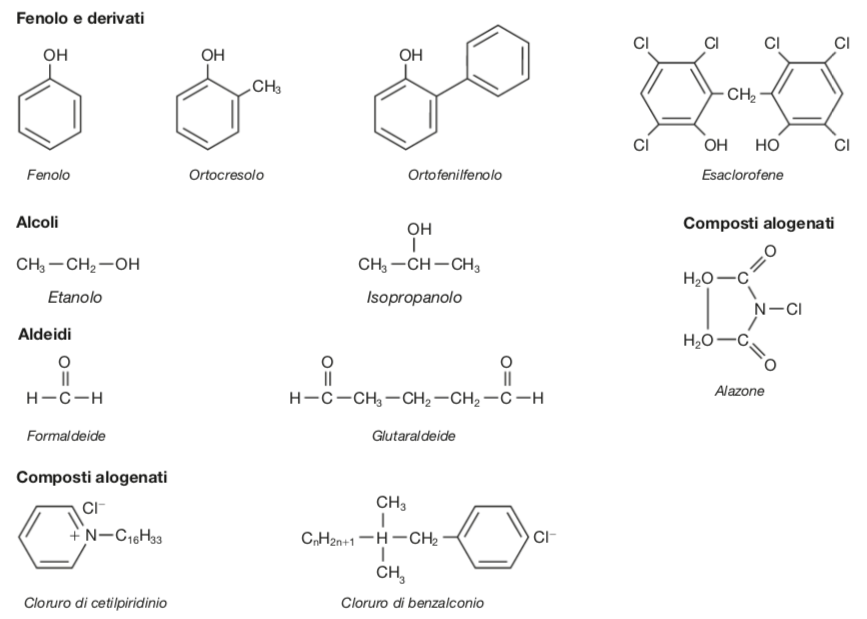 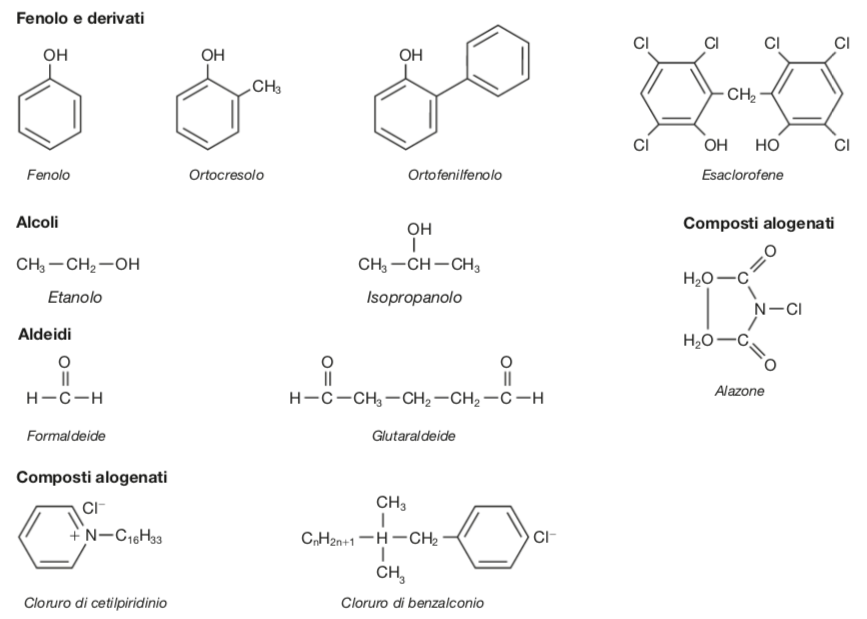 4. Agenti chimici antimicrobici
Sterilizzanti gassosi, metalli pesanti, ossidanti
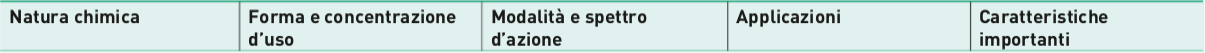 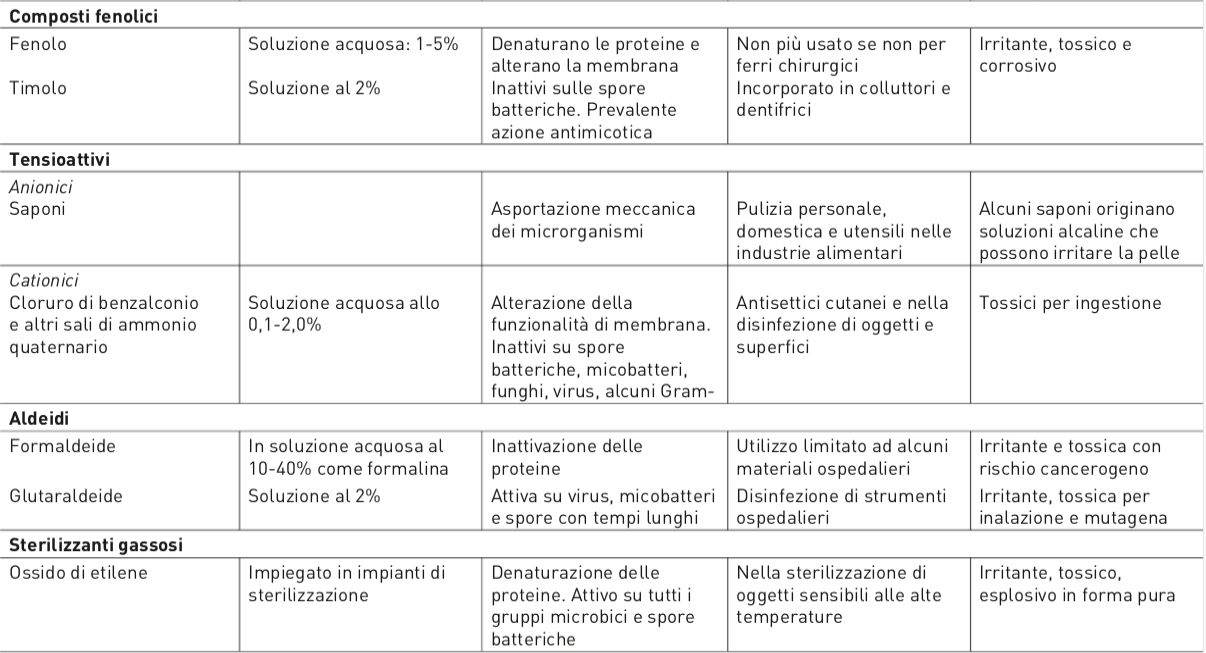 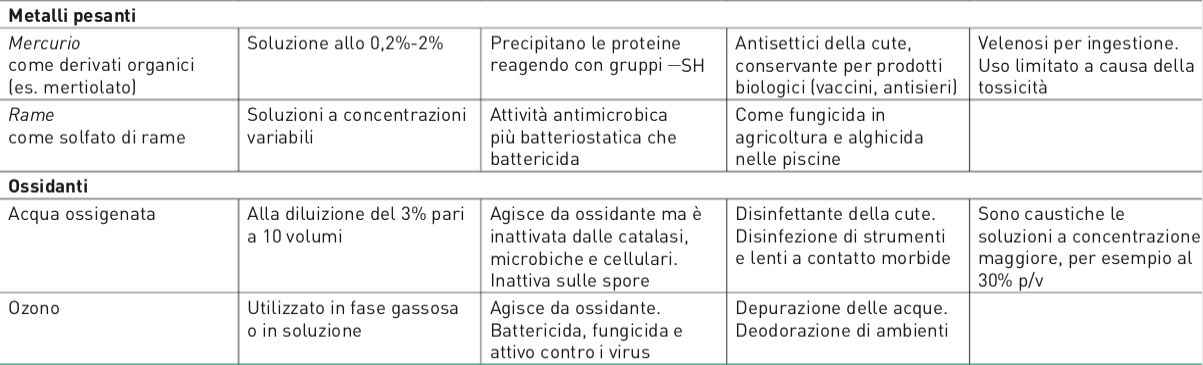 5. I conservanti per le preparazioni alimentari
Utilizzati per prevenire lo sviluppo dei microrganismi e le conseguenti alterazioni microbiche
Sostanze antimicrobiche
Conservanti secondari
Antiossidanti
Anidride solforosa (E220), industria enologica
Acido sorbico (E200) e sorbato di potassio (E202), antimuffa
Acido benzoico (E210), fungicida e battericida nelle bibite analcoliche
Difenile (E230), antimuffa.
Nisina (E234) antifungino
Pimaricina, o natamicina (E235), antifungino
Acido propionico (E280), antimuffa e antibatterico.
Propionato di calcio, antimuffa e antibatterico
Sodio nitrato (E250) e sodio nitrito (E251), impediscono la germinazione delle spore di Clostridium botulinum.
Diossido di carbonio (CO2), blanda azione antimicrobica.
Acido lattico (E270) addizionato a latticini, a paste per il pane, a conserve vegetali.
Butilidrossianisolo (E320), antiossidante
Acidi citrico (E330) e tartarico (E334) , addizionati a bevande e prodotti da forno.
Lecitina (E322), antiossidante ed emulsionante.
6. Farmaci antimicrobici: 

    chemioterapici 			e 			 antibiotici
ottenuti per sintesi 
(es.: sulfamidici, chinoloni)
prodotti naturalmente da microrganismi (es.: penicillina, streptomicina
Si distinguono: antibatterici (batteriostatici o battericidi), antimicotici, antiprotozoari, antielmintici, antivirali.
Sono caratterizzati da tossicità selettiva: danneggiano i microrganismi senza alterare le strutture dell’ospite
Possono avere spettro d’azione limitato o essere ad ampio spettro
Attraverso un antibiogramma è possibile verificare in vitro l’efficacia degli antibiotici.
7. Chemioterapici antibatterici
Isoniazide
Sulfamidici
Chinoloni
Etambutolo
Acido para - aminosalicilico
Nitrofurani
Niroimidazoli
7. Chemioterapici antibatterici
Sulfamidici
Farmaci batteriostatici che agiscono come antimetaboliti, per analogia di struttura.
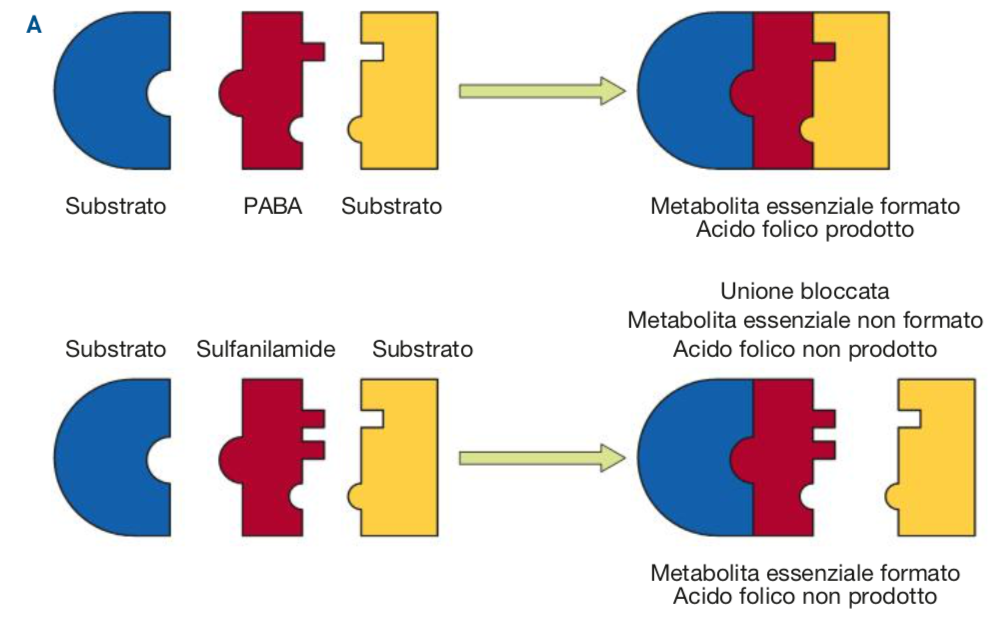 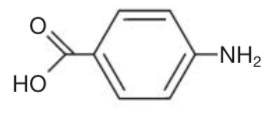 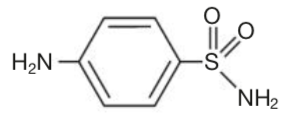 7. Chemioterapici antibatterici
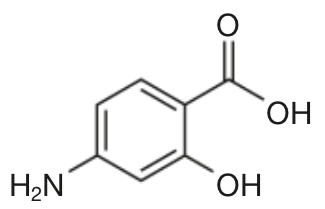 Acido para - aminosalicilico
Derivato dell’acido benzoico, agisce come antimetabolita del PABA
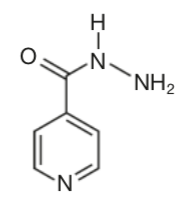 Isoniazide
Inibisce la sintesi degli acidi micolici, tipici dei micobatteri.
Chinoloni
Acido nalidixico e fluorochinoloni, bloccano la replicazione del DNA. Possono interferire con lo sviluppo delle cartilagini in feti, bambini e adolescenti
7. Chemioterapici antibatterici
Etambutolo
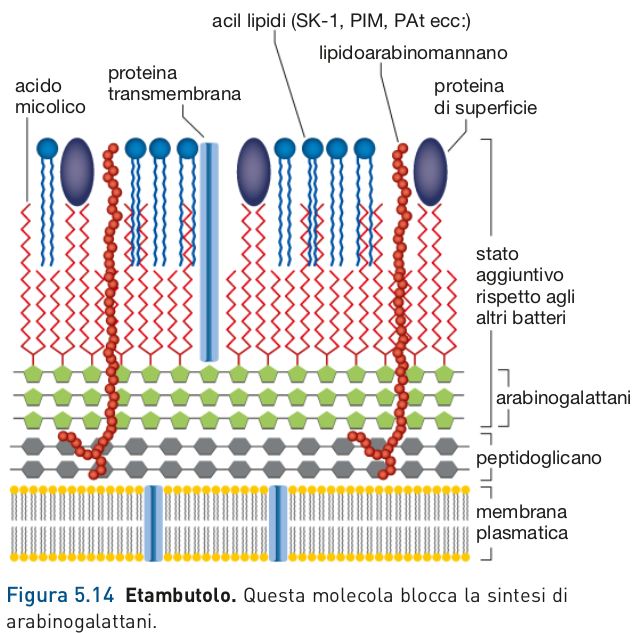 Impiegato nelle infezioni da Mycobacterium tubercolosis. Blocca una transferasi, coinvolta nella sintesi della parete cellulare
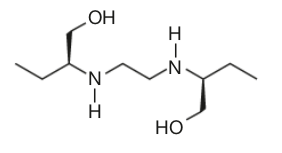 7. Chemioterapici antibatterici
Nitrofurani
Derivati di vegetali, hanno ampio spettro d’azione su batteri e funghi. 
Agiscono sulle funzioni di acidi nucleici e sulla sintesi di acetil-CoA
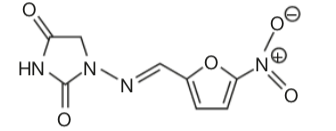 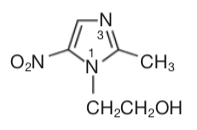 Nitroimidazoli
Agiscono contro batteri anaerobi o microaerofili, o protozoi
8. Antibiotici: strutture e meccanismi d’azione
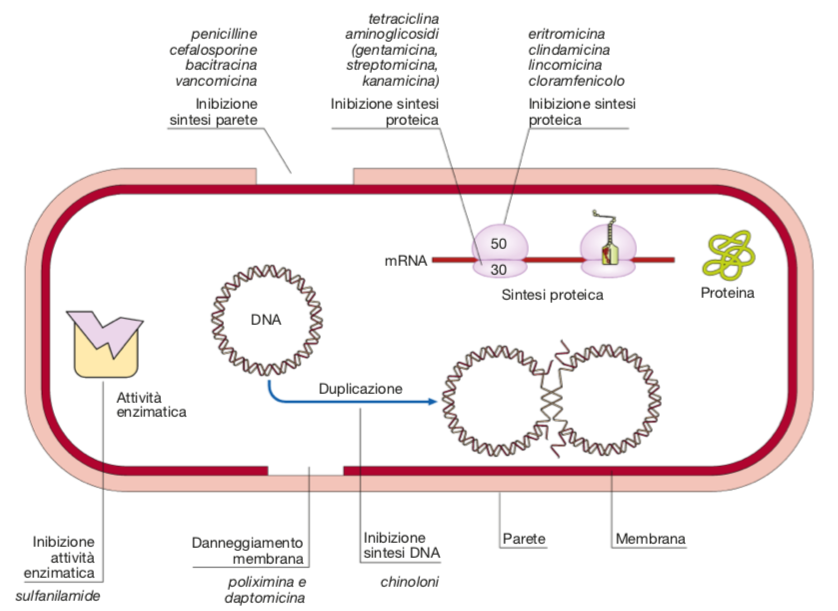 Inibizione della sintesi della parete
Inibizione della sintesi proteica
Lisi della membrana cellulare
Blocco della sintesi degli acidi nucleici
8. Antibiotici: strutture e meccanismi d’azione
Antibiotici che inibiscono la sintesi della parete cellulare
Agiscono bloccando gli enzimi responsabili della sintesi del 
peptidoglicano, con siti di legame per molecole contenenti un 
anello β - lattamico.

Si distinguono:
Penicilline
Carbapenemi
Monobattamici
Cefalosporine
Antibiotici polipeptidici
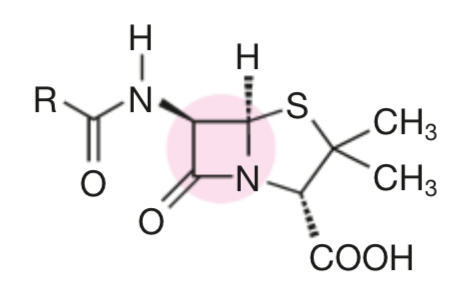 anello β - lattamico delle penicilline
8. Antibiotici: strutture e meccanismi d’azione
Alcuni batteri sono in grado di produrre penicillinasi che inattivano l’anello β - lattamico.
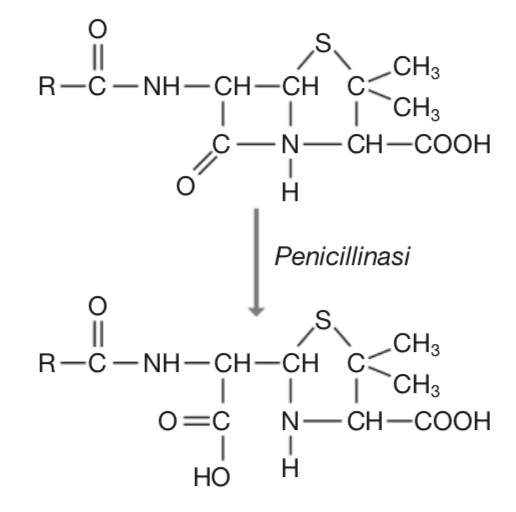 8. Antibiotici: strutture e meccanismi d’azione
Antibiotici che provocano la lisi della membrana cellulare
Agiscono alterando la permeabilità della membrana, senza bloccare particolari vie biosintetiche. Sono scarsamente selettivi a causa della similarità tra membrana procariotica ed eucariotica. 
Sono esempi: 
polimixina B (infezioni da Pseudomonas), 
daptomicina (stafilococchi e streptococchi)
oritavancina (Gram positivi)
8. Antibiotici: strutture e meccanismi d’azione
Antibiotici che bloccano la sintesi degli acidi nucleici
Queste molecole non hanno azione selettiva sui procarioti, e possono quindi dare problemi di tossicità. Sono esempi: 
novobiocina (topoisomerasi 2 batterica), 
mitomicina (farmaco antitumorale), 
actinomicine (inibizione della sintesi di RNA), 
rifamicine (mRNA-polimerasi batterica, usate per micobatteri).
8. Antibiotici: strutture e meccanismi d’azione
Antibiotici che bloccano la sintesi proteica
Agiscono sui ribosomi batterici 70S.  Si distinguono:
Aminoglicosidi (Es.: streptomicina, gentamicina), mostrano tossicità renale e sono dannosi per il nervo acustico.
Tetracicline, ad ampio spettro, possono provocare dismicrobismi intestinali.
Macrolidi (eritromicina, legionellosi e polmonite da micoplasma)
Cloramfenicolo, ad ampio spettro, elevata tossicità.
Streptogramine e Oxazolidinoni (usati in infezioni resistenti alla vancomicina, un antibiotico polipeptidico)
Teixobactin (attivo contro Gram positivi resistenti)
9.  I meccanismi della farmacoresistenza
Farmacoresistenza: capacità di un microrganismo di resistere a un antimicrobico a causa di una mutazione cromosomica, (trasmissibile attraverso coniugazione, trasformazione e trasduzione).
L’esperimento di Luria e Delbrück (test di fluttuazione) dimostra che il contatto con l’agente antimicrobico agisce come fattore di selezione dei ceppi resistenti, i quali possono poi riprodursi senza competitori.
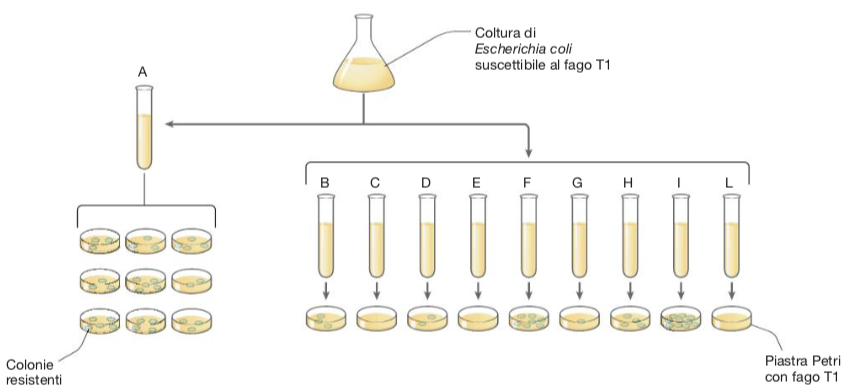 9.  I meccanismi della farmacoresistenza
L’ antibioticoresistenza si può realizzare con diversi meccanismi
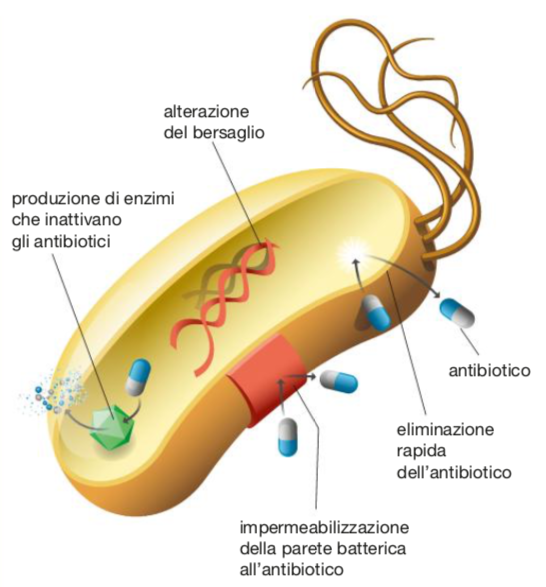 L’OMS ha recentemente messo a punto un elenco di 12 super-batteri antibiotico - resistenti:
Gruppo 1 (critico):  Acinetobacter baumannii, Pseudomonas aeruginosa, Enterobacteriaceae
Gruppo 2 (priorità alta): Enterococcus faecium, Staphylococcus aureus, Helicobacter pylori, Campylobacter spp., Salmonella, Neisseria gonorrhoeae,
Gruppo 3 (priorità media): Streptococcus pneumoniae, Haemophilus influenzae, Shigella spp
10. I farmaci antimicotici e i loro bersagli
Il bersaglio d’azione da colpire per eliminare una micosi è più difficile, perché i funghi sono eucarioti, e i meccanismi metabolici sono diversi.
Possono agire:
sulla membrana cellulare (costituita da ergosterolo) (polieni, imidazolici) 
sulla parete cellulare (caspofungina)
sugli acidi nucleici (flucitosina)
11. I farmaci antiprotozoari e antielmintici
Tra i farmaci antielmintici si segnalano:
niclosamide: impedisce la sintesi di ATP in anaerobiosi
praziquantel (tenie), altera la permeabilità delle membrane.
albendazolo e mebendazolo, ostacolano l’assorbimento dei nutrienti da parte dei parassiti.
ivermectina, usato in veterinaria, impiegato nell’uomo nella terapia della scabbia e delle infestazioni da pidocchi.
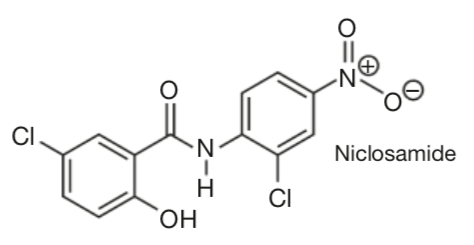 Niclosamide
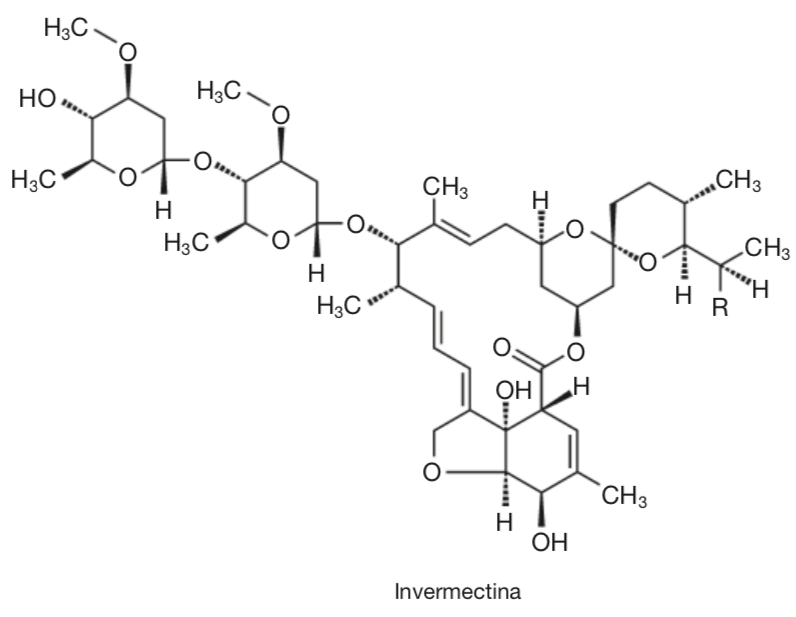 Ivermectina